Бөлім: Жанды табиғат
«Алмастың ағашы»Мархабат Байғұтов
Оқу мақсаттары:
3.2.9.1 шығарманың мазмұнына сәйкес түрлі дереккөздерден:  иллюстрация, әдеби кітаптар, мультфильм нақты ақпаратты табу және ақпаратты сызба түрінде беру
3.2.3.1 шығарманың тақырыбын анықтау және негізгі ойды білдіріп тұрған мәтін бөлігін/сөйлемді анықтау
Бағалау критерийлері :
Мәтіннен негізгі ойды білдіретін бөлікті анықтайды;
Мәтіннен нақты ақпаратты тауып, сызба түрінде көрсетеді;
Шығарманың мазмұнына сәйкес түрлі дереккөздерден ақпаратты табады.
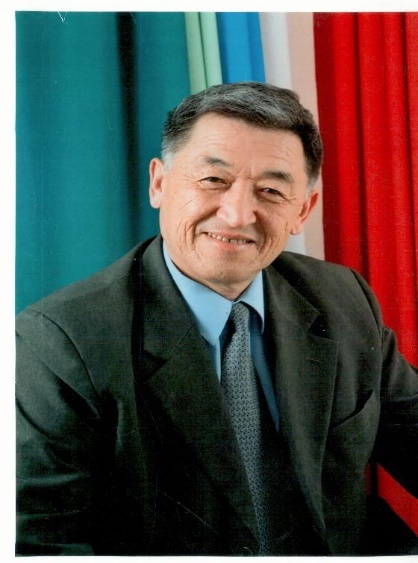 Мархабат Байғұтов –жазушы, журналист, аудармашы. Қазақстанның еңбек сіңірген қайраткері.
Сұрақтарға  жауап бер.
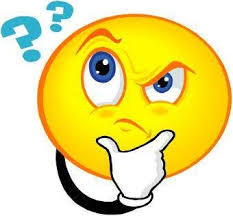 -Алмас әкесінің сөзіне мән берді ме?
-Өрт неден шығуы мүмкін?
-Алмасқа өрт кезінде қандай қауіп төнді?
-Өрт кезінде қандай қауіпсіздік ережелерін сақтау қажет?
-Атай ағашты неліктен «Алмастың ағашы»деп атады деп ойлайсың?
Біреуін таңда.
Ақ қалпақ.  -Әңгіме қалай аталады? Кейіпкерлерді ата.  Басты кейіпкер кім?
             
 Қара қалпақ. Мәтіндегі ең көңілсіз оқиға қандай?

     
 Сары қалпақ.  Кішкентай Алмас қандай ерлік жасады? Оның іс- әрекетіне баға бер.

 Қызыл қалпақ. Мәтіндегі Алмастың әкесінің сөзін тап.

Жасыл қалпақ. Сен Алмастың орнында болсаң, не істер едің?

Көк қалпақ.  Әңгімеден қандай қажетті ақпараттар алдың?Алмастан не үйрендің?
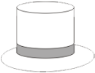 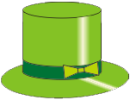 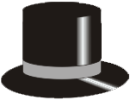 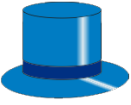 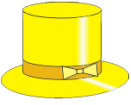 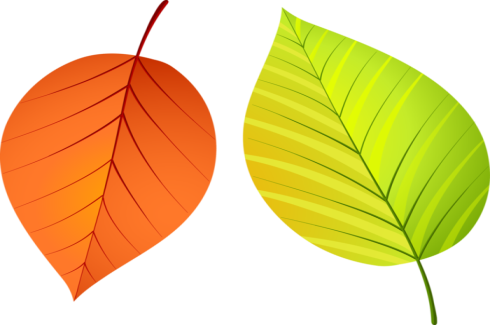 Бәрі түсінікті
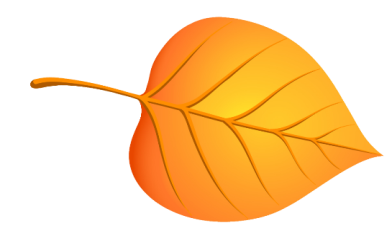 Түсінікті
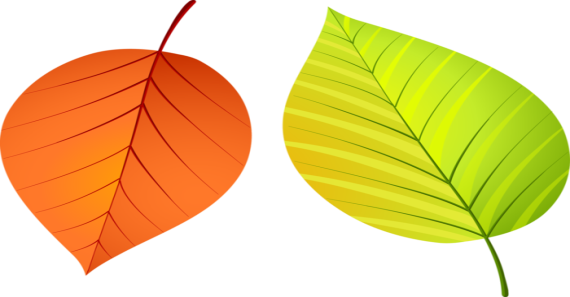 Түсінбегендерім бар